Найди слова
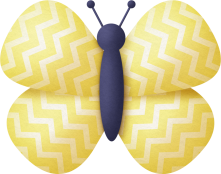 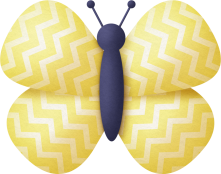 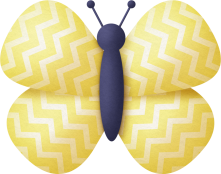 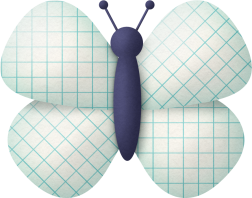 Правила игры
Педагог: Называть нужно только те слова, у которых длинный первый слог и короткий второй. Подскажу первое слово: ЕЛ-ка. Дальше попробуйте сами.
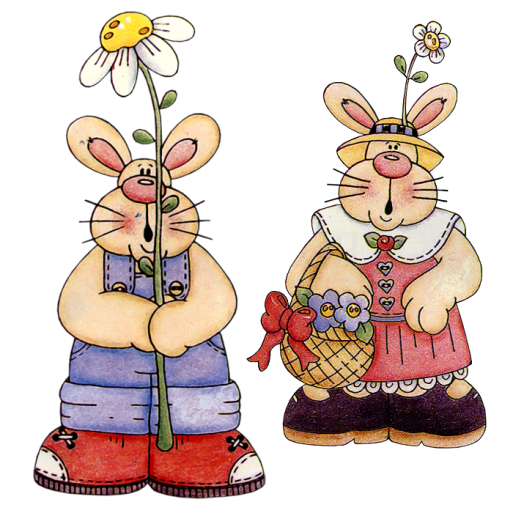 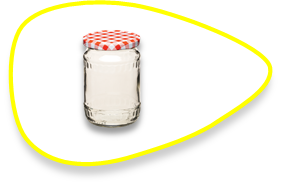 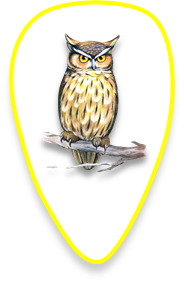 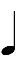 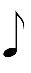 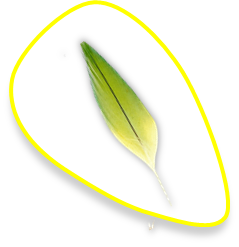 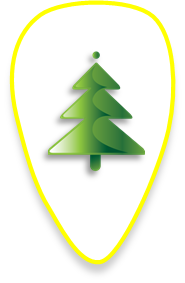 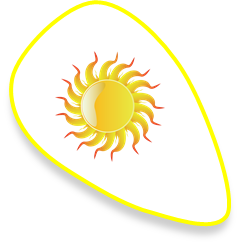 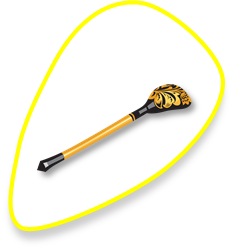 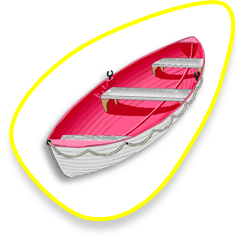 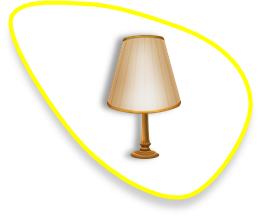 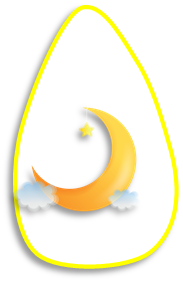 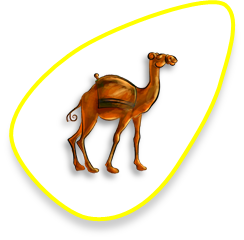 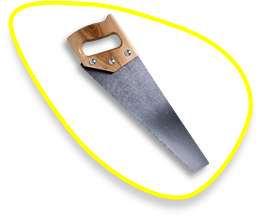 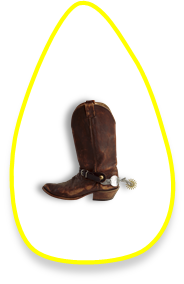 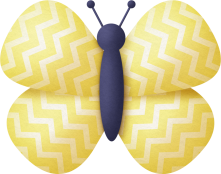 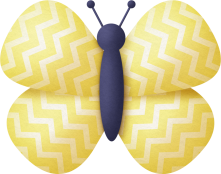 Педагог: Называть нужно только те слова, в которых прячется ритм ти-ти-ТА. Подскажу первое слово: ва-си-ЛЁК. Дальше попробуйте сами
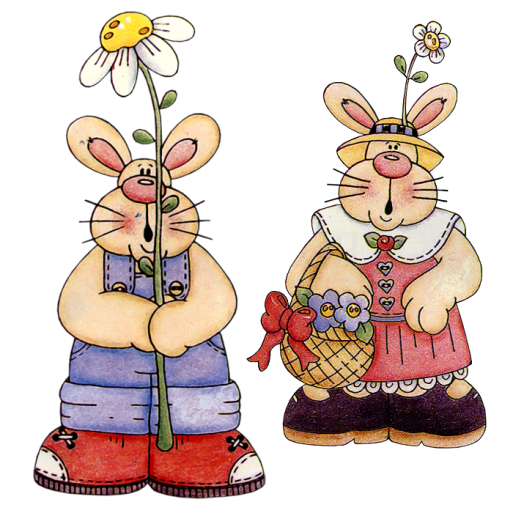 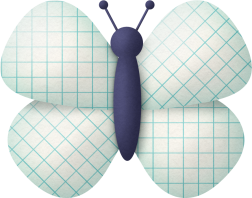 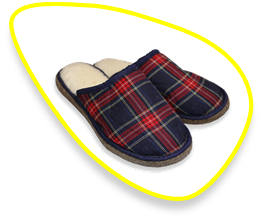 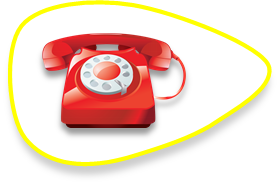 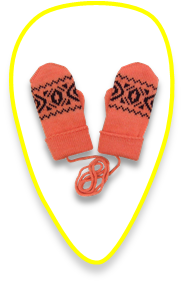 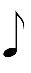 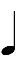 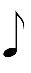 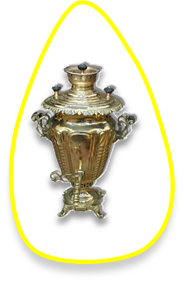 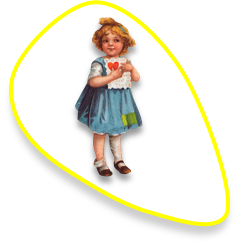 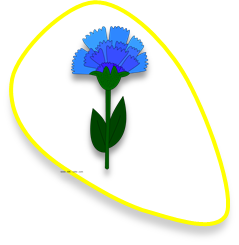 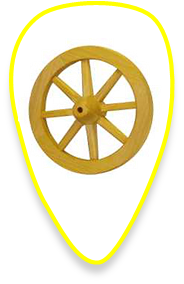 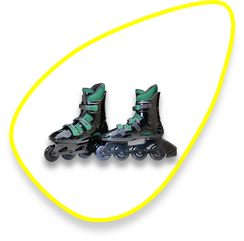 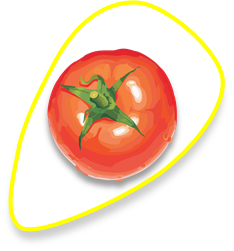 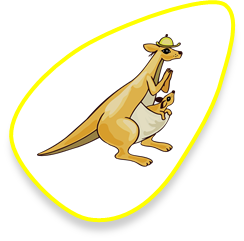 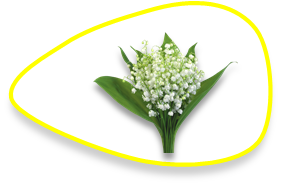 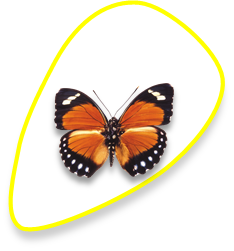 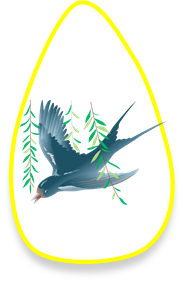 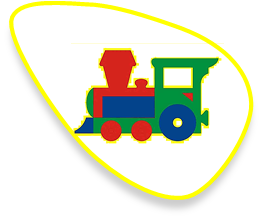 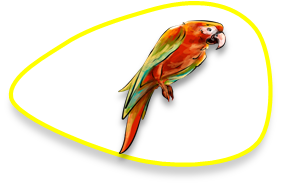 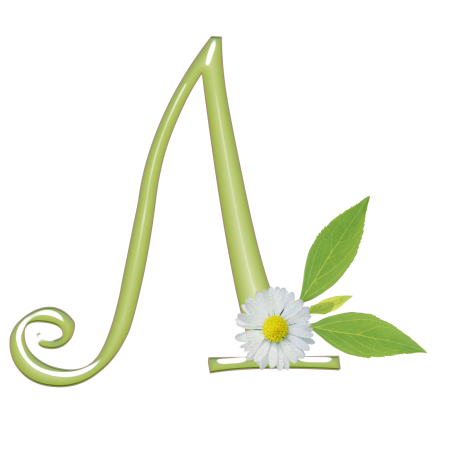 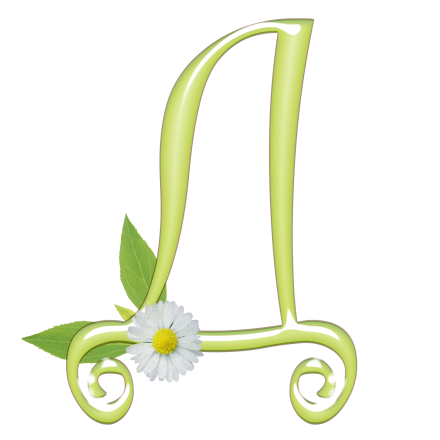 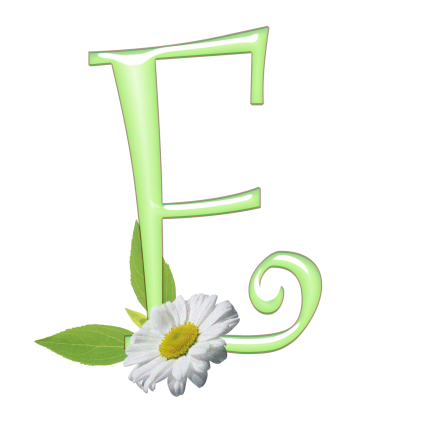 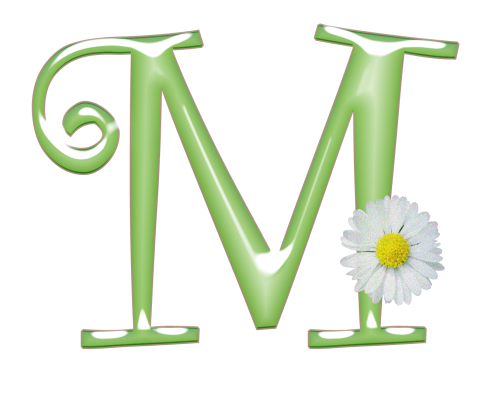 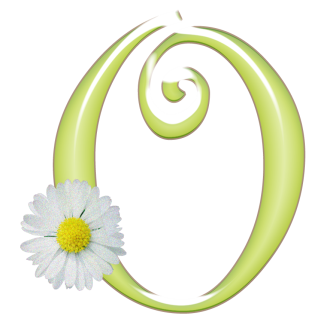 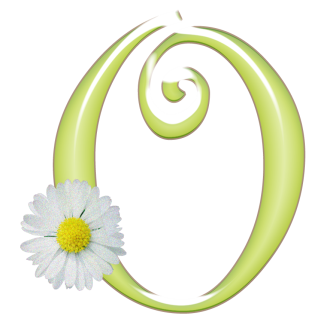 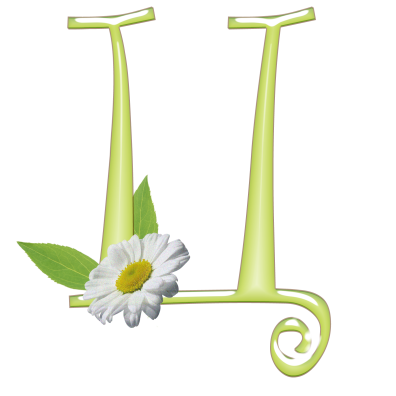 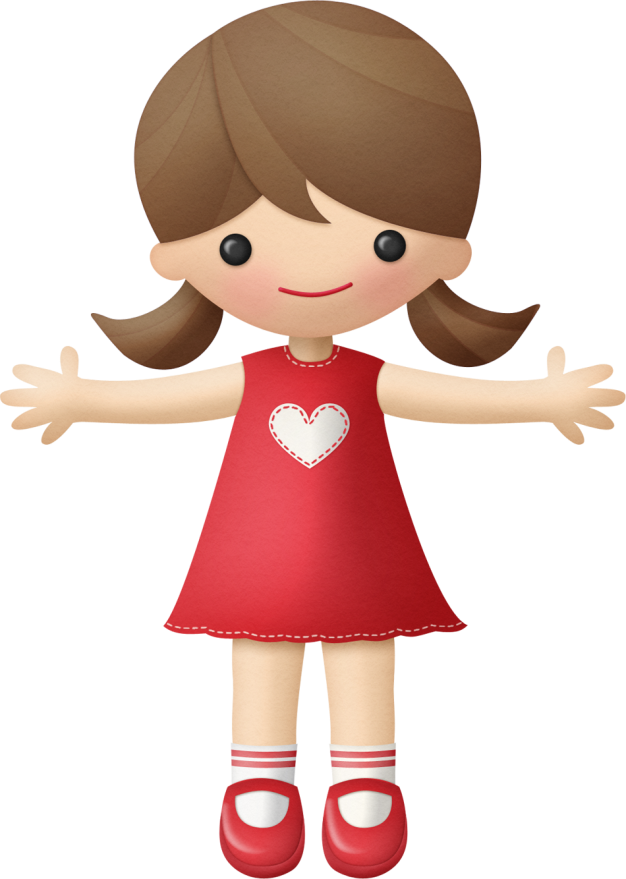 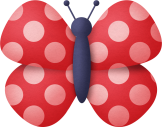 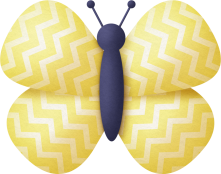 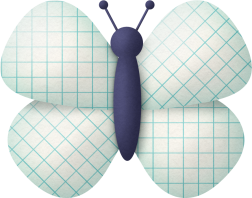 Иллюстрации сайта http://www.lenagold.ru/fon/clipart/alf.html
Пособие «Учусь вместе с мамой» И. Домогацкой
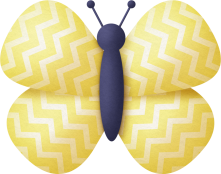 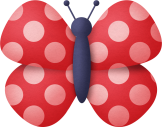 Проект Горбуновой О.В.
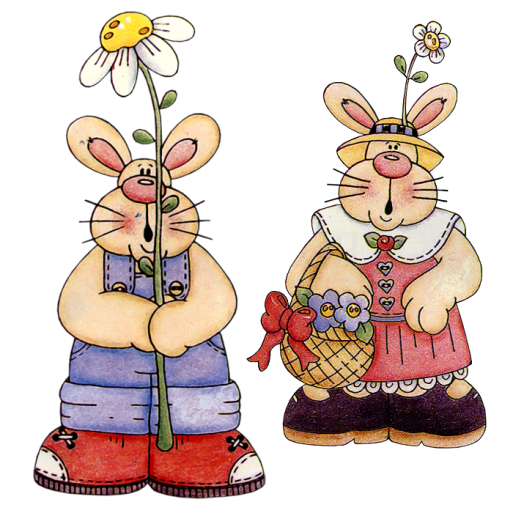 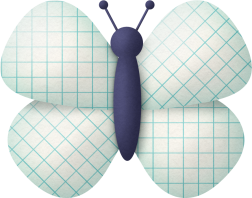 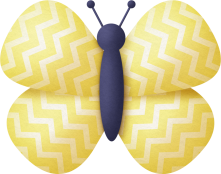